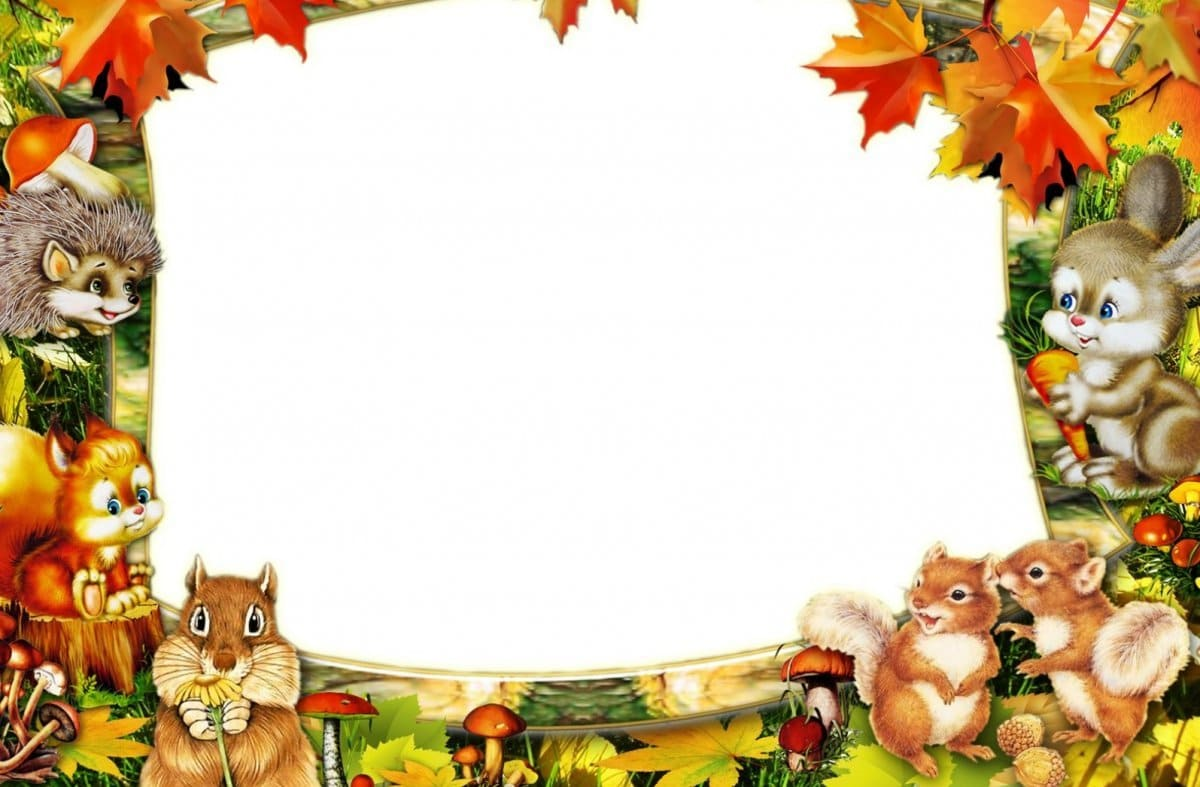 Вас приветствует 
старшая группа
 «Рябинка»
Девиз группы: 
“Мы веселые Рябинки,Вместе мы как на картинке,Гроздью дружною живемИ играем, и поем!»

 Давайте знакомиться
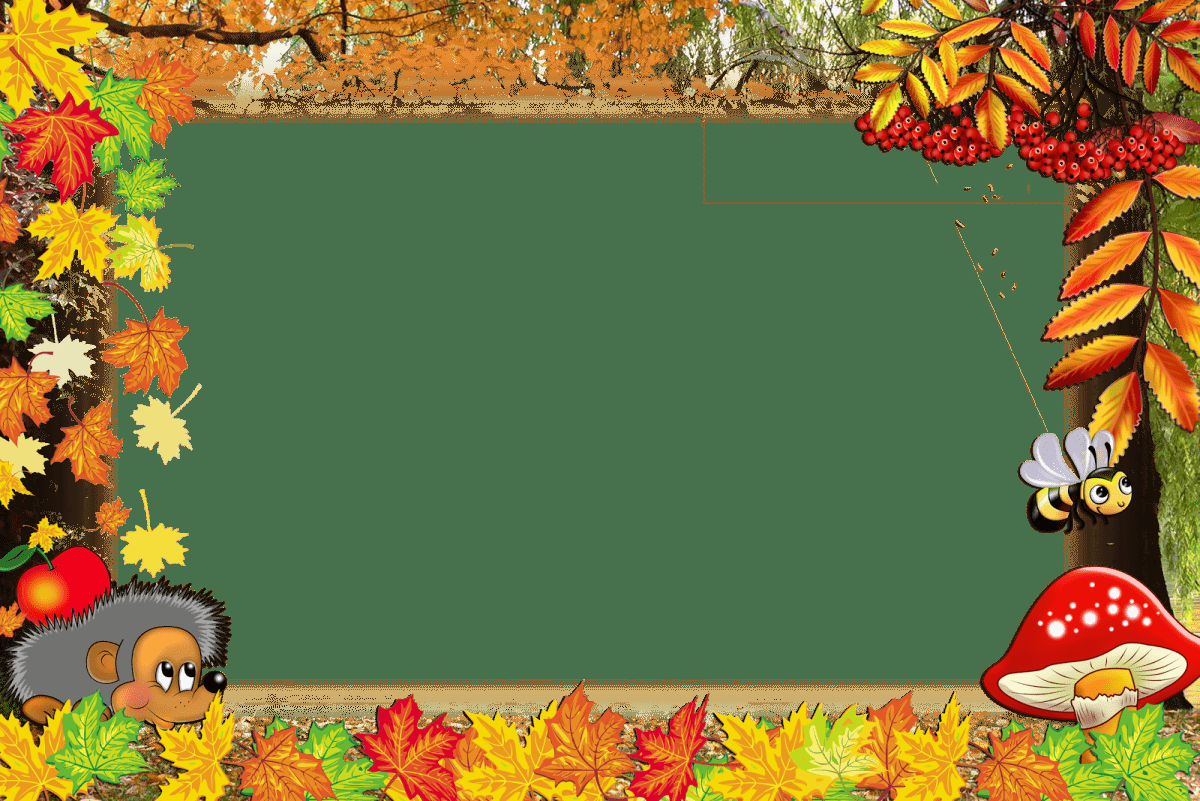 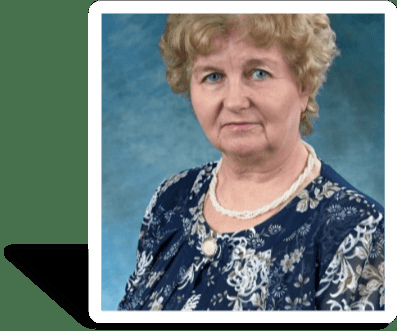 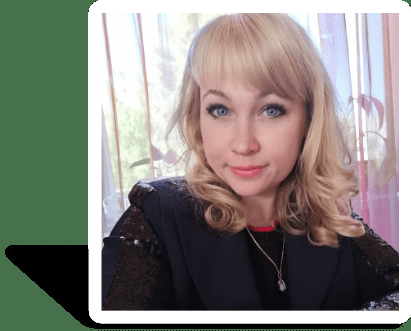 Воспитатель :
   Максимова 
   Раиса Иосифовна
Воспитатель:
Прокурат 
Полина Олеговна
Музыкальный руководитель: Вичкуткина Валентина Ильинична.
          Помощник воспитателя: Погодина Ирина Вячеславовна
Сетка занятий 
старшая группа
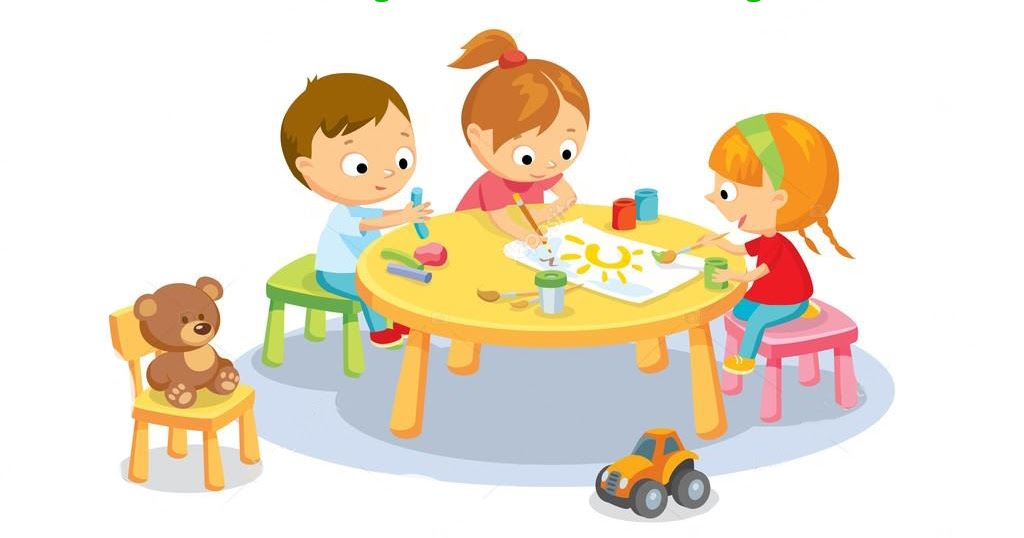 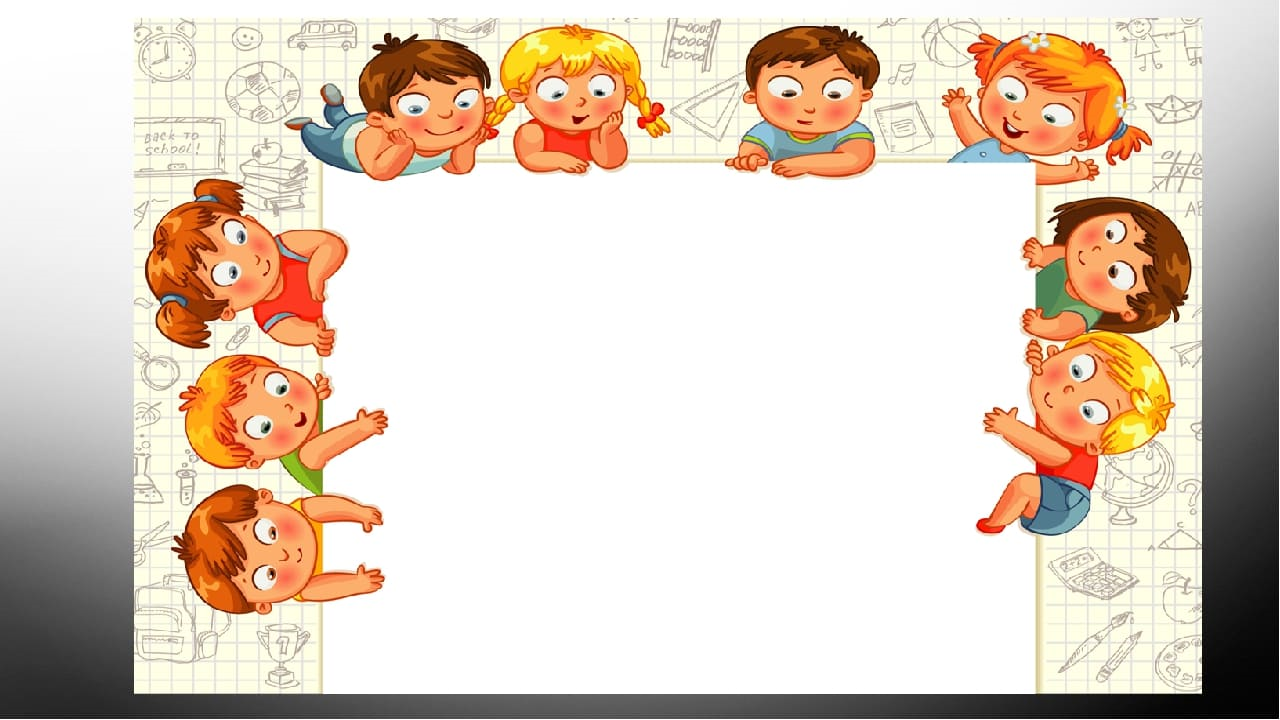 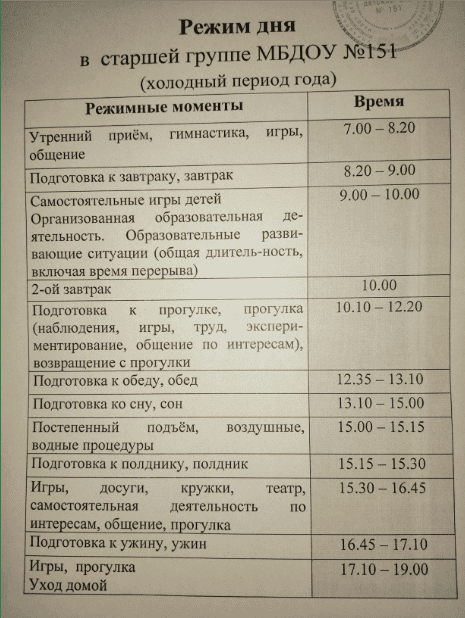 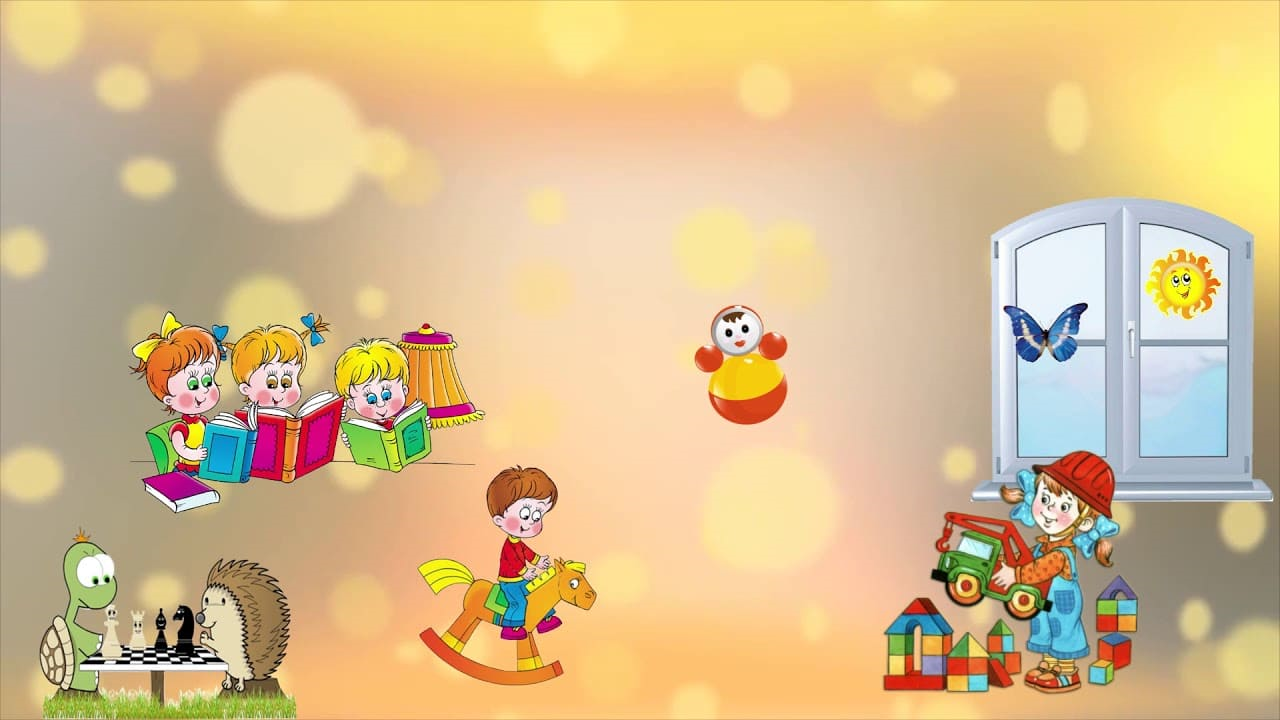 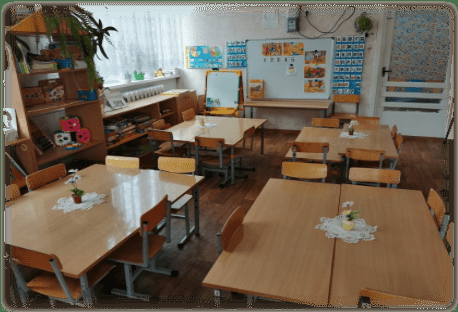 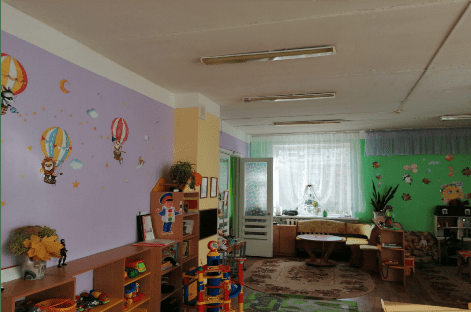 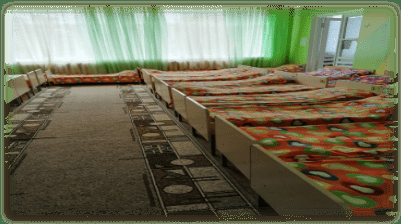 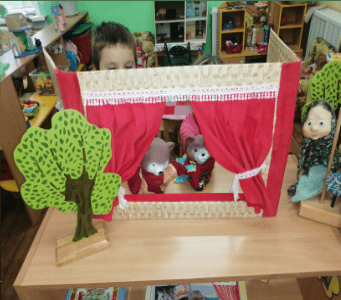 Театр-это волшебный мир,в котором ребенок радуется, а играя, познает окружающее.
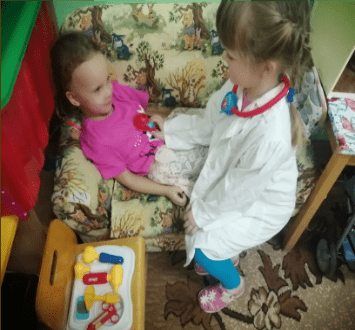 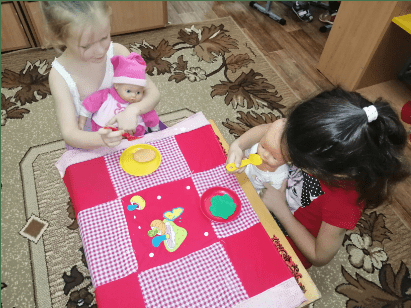 Простудилась наша Лиза
Поднялась температура
У неё не важный вид...
И на помощь врач спешит.
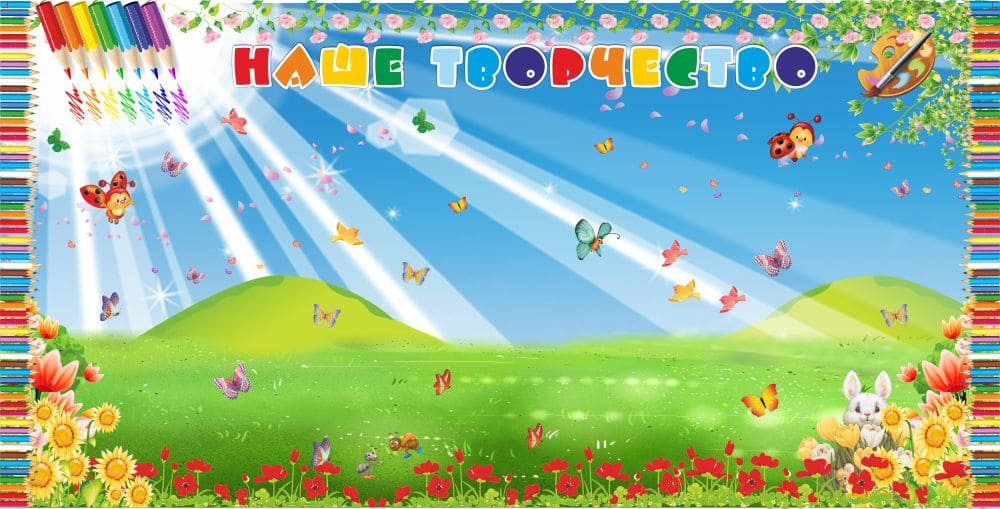 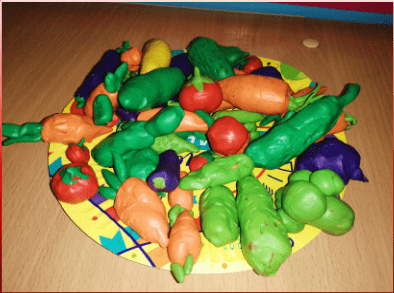 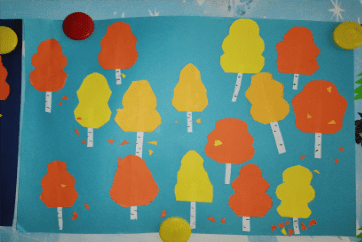 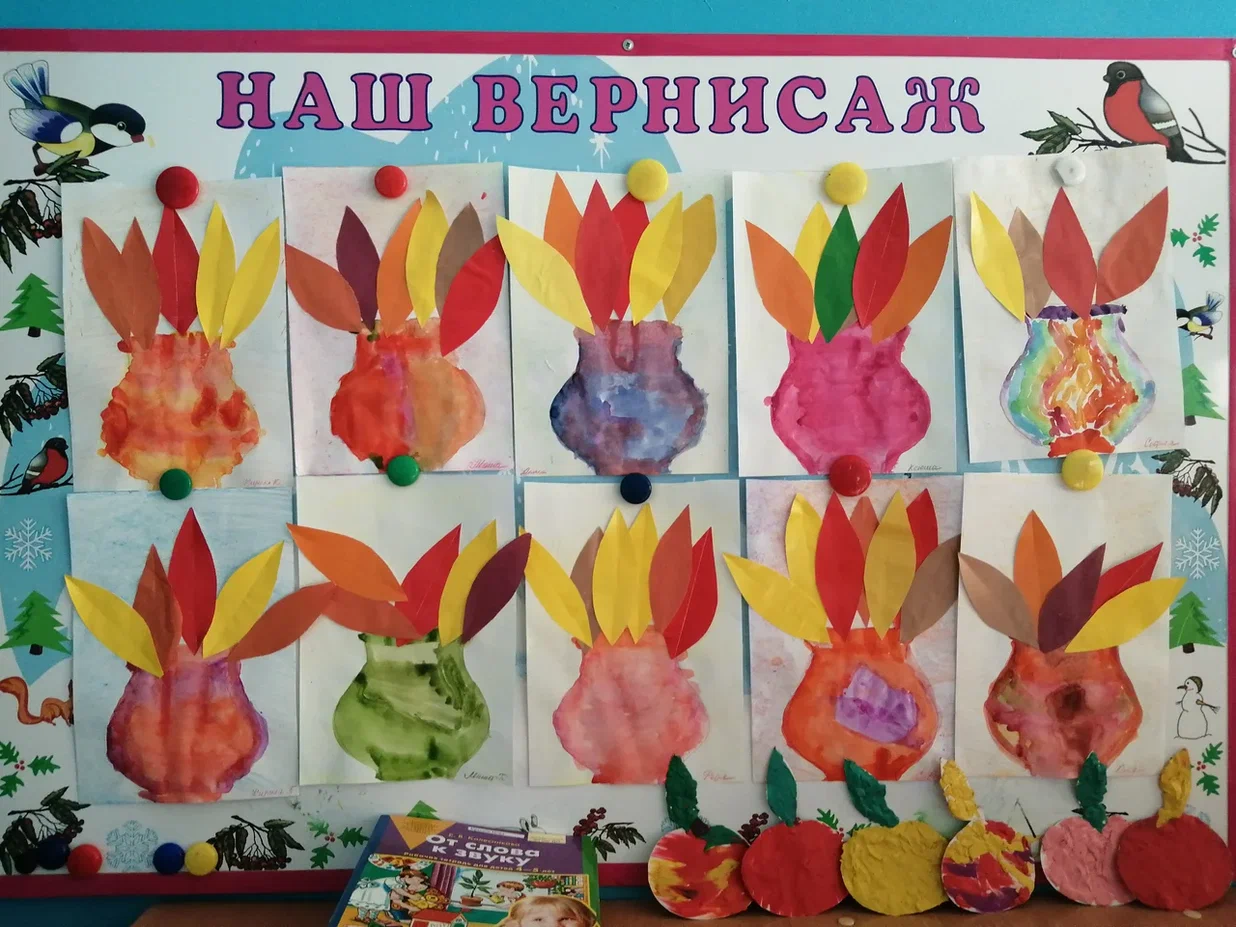